Why Do I Have a Sexual Problem?
And How Do I Solve It?

Charlotte Makboul, Clinical Sexologist & Psychotherapist
Charlotte Makboul 2017
[Speaker Notes: I will now in 2,5 minutes try to answer this question on why do I have a psychologically caused psychosomatic sexual problem
I encourrage all my patients to see a doctor to rule out any fysical causes to the problem such as hormon deficiency, cardiovascular desease or diabetes]
The triangle of affects in sexual disorders
Inhibiting affects:
Fear
Shame
Guilt
Control Strategies:
Tension
Shallow breathing
Thinking
Avoiding
Shut off feelings
Adaptive needs:
I want to be close
I want to be able to have sex
I Want to be able to be vulnerable
Sexual disorders:
Erectile dysfunction
Sexual Desire Disorder
Hypersexuality
Charlotte Makboul 2017
[Speaker Notes: What do you want to be able to do? If you go to your values, how would you like to be sexually? What are your needs? Even if they are hidden, what do you guess?
What kind of feelings emerge if you do these actions to seek sexual intimacy?
What do you do to control these feelings?
How does that effect your sexual functions?]
Why do I have a sexual problem?
Charlotte Makboul 2017
[Speaker Notes: As well as Guilt, shame and disgust  to mention a few. They can come from earlier experiences or are just there because its so normal to have insecurities when you are not totally safe and guilt when the partner gets dissapointed for example if you want different things at different times]
Why do I have a sexual problem?
Charlotte Makboul 2017
[Speaker Notes: So you want to have the sexual desire, the passion and excitement in the body]
Why do I have a sexual problem?
Charlotte Makboul 2017
[Speaker Notes: But you don´t want to have fear or guilt or other more uncomfortable feelings?]
How do I solve my sexual problems?
In treatment its VERY important to encurrage the patient to think about and write down their sexual values
How do I want to be sexually?
What do I want to be able to do?
A list of actions to practice, from the easiest situation to the hardest
Charlotte Makboul 2017
Example of a list of values from a patient with sexual desire disorder and closeness-issues: I want to be able to:
1. Hug
2. Talk about the list
3. Kiss on cheek
4. Kiss on lips 
5. Get touched on the body
6. Touch the partner on the body
7. Get touched sexually
8. Touch sexually
9. Have Intercourse
10. Kiss with toungue
Charlotte Makboul 2017
[Speaker Notes: When we work with commitment to the values and actions to support those values its important NOT to have emotions as values, very common for patients to set the values to be I want to have lust]
Ok, I understand why I have a sexual symtom, I know my values, I have my list of activitiesHow do I heal?
Charlotte Makboul 2017
[Speaker Notes: This is why it’s a dead end to wish for the lust to come back. Its never gonna happen unless you work from the other angle]
Defusion, letting go of thoughts that do not help you
I don´t want to have sex
I don´t have lust
I´m not attracted to you
You should never feel any bad feelings in sexual situations
Why do I have to have sex?
I feel pressured by my partner to do something i don´t want to do
I´m tired
Not today, maybe tomorrow
I choose to let go of these thoughts, they are not in line with my values
Charlotte Makboul 2017
Expansion:
1. Breathe in to the emotions
2. Observe the emotions
3. Give space to all of them
4. Accept the bodily expressions
Charlotte Makboul 2017
[Speaker Notes: If you quriosly see, feel and accept your emotions, the uncomfortable ones will eventually go away and the comfortoble ones will grow and stay
It is hard to have sex trying to shut down uncomfortable feelings, it is much esier to let them be there and have sex with fear, shame, guilt, sadness or whatever, even disgust]
And now just do it, follow your sexual values
Defuse
Expand
Do it
NEVER just do it, NEVER think ”I don´t want to” and shut down the body and do it
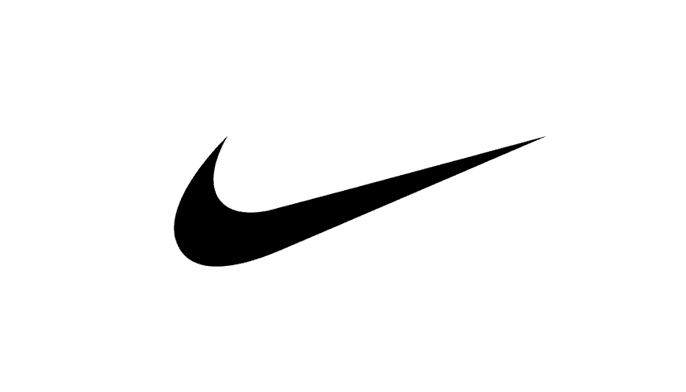 Charlotte Makboul 2017
[Speaker Notes: Because if you Just Do IT this is what causes the body to react with sexual symtoms such as erectal disorder, sexual desire disorder, sexual pain, premature ejaculation etc]
Expansion:
1. Breathe in to the emotions
2. Observe the emotions
3. Give space to all of them
4. Accept the bodily expressions
Charlotte Makboul 2017
[Speaker Notes: If you quriosly see, feel and accept your emotions, the uncomfortable ones will eventually go away and the comfortoble ones will grow and stay
It is hard to have sex trying to shut down uncomfortable feelings, it is much esier to let them be there and have sex with fear, shame, guilt, sadness or whatever, even disgust]
ACT Mindfulness App for sexual problemsSearch in Itunes for:Sexual Problems (english version)Problemas Sexuales (spanish version)Sexuella Problem (swedish version)
Charlotte Makboul 2017